Misvattingen in de medische context: hoe help je leerlingen leren?
P.Siersma		DuDoC-promovendus Universiteit twente
						docent natuurkunde, Zaanlands lyceum
Even voorstellen
Ooit een Dudoc promotieplek			4,5 jaar, 3 dagen in de week															nu 1 dag in de week												
Didactisch onderzoek: 
“Is het mogelijk de kennis conceptuele en strategische kennis van leerlingen te vergroten met behulp van digitale feedback?”
workshop 34 WND-conferentie 2018
15-12-2022
2
[Speaker Notes: Uitleg wie ben ik.
Zowel Zaanlands / Docent als onderzoeker.]
“Kan je effectiever leren met behulp van digitale feedback?”
Welke misvattingen hebben vwo-leerlingen op het gebied van medische fysica? (veel)
Hoe gebruiken leerlingen digitale feedback? (nuttig!)
Vergroot het gebruik van digitale feedback de strategische kennis? ??
Vergroot het gebruik van digitale feedback de conceptuele kennis? Ja!
workshop 34 WND-conferentie 2018
15-12-2022
3
[Speaker Notes: 1e resultaat ziet u.
2e: u kan nog mee doen met het onderzoek!
3e: de analyse, veel werk, veel gegevens nodig.

Maar eerste: preconcepties: wat zijn dat en wie hebben ze. 
Een voorbeeld:]
Misvattingen in de natuurkunde
Denkbeelden die leerlingen hebben die niet passen bij de situatie
Een waarnemer kan meer van zijn beeld zien door zich verder van de spiegel af te bewegen.
Batterijen hebben elektriciteit in zich
Als iets niet beweegt, werken er ook geen krachten op
Als we energie besparen, waarom raken de energievoorraden dan toch uitgeput?
De beweging van een object is altijd in de richting van de nettokracht die op het object wordt uitgeoefend
workshop 34 WND-conferentie 2018
15-12-2022
4
[Speaker Notes: Je bent er mee bezig, en ziet het steeds meer:

Vraag in 4v: 
Je zit in een auto die remt totdat de snelheid gehalveerd is, dan wordt de rem losgelaten. Wat zal er gebeuren? 
Versnelt de auto een beetje, 
blijft de auto met dezelfde snelheid verder bewegen of 
vertraagt de auto? Leg uit!]
Confronteren om te leren
Een misvatting of preconceptie is een denkbeeld van een leerling dat niet past bij de situatie, niet overeenkomt met wetenschappelijke theorieën en kan je niet zomaar veranderen. 
Confronteer de leerling met de misvatting
Laat ze zelf tot inzicht komen
Zeggen alleen, werkt niet (nooit).
workshop 34 WND-conferentie 2018
15-12-2022
5
[Speaker Notes: Oplossingen: klasseleergesprek, practica, of MC-vragen!]
Natuurkunde als landschap
Robbert Dijkgraaf, in een colum op https://archive.ph/dbjN4
Het is nuttig om het landschap voor te stellen als een grotendeels onontgonnen wildernis, grotendeels verborgen onder dikke lagen van hardnekkige complexiteit. Alleen aan de randen vinden we bewoonbare plaatsen. In deze voorposten is het leven eenvoudig en goed. Hier vinden we de basismodellen die we volledig begrijpen. Ze zijn van weinig waarde om de echte wereld te beschrijven, maar dienen als handige uitgangspunten om de lokale omgeving te verkennen.
workshop 34 WND-conferentie 2018
15-12-2022
6
Leerlingen denkbeelden
Interviewer: “In het ziekenhuis wordt radioactiviteit gebruikt, straling gebruikt. Maar zijn er ook natuurlijke bronnen van radioactiviteit? 
 Jongen: “Ik denk dat radioactiviteit iets is wat we zelf gemaakt, als mens, als energiebron.”
workshop 34 WND-conferentie 2018
15-12-2022
7
Misvatting of niet?
interviewer: “jullie zitten nu hier, heb je nu nog last van de radioactiviteit die vrijkwam bij de kernrampen?” [chernobyl, fukoshima]

jongen: “In principe constant, in hele kleine mate. dat blijft ook in de lucht hangen.”
workshop 38 WND-conferentie 2022
15-12-2022
8
Welke misvatting
en bij wie?
interviewer: ”…Chernobyl staat ergens in Oekraïne, en Fukushima staat in Japan. waarom is het dan gevaarlijk voor ons, of is het niet gevaarlijk voor ons?”
meisje: “jawel, want het eten dat daar wordt geteeld en daarna naar Nederland of Europa wordt vervoert dat bevat die straling”
jongen: “dat neemt straling met zich mee”
workshop 34 WND-conferentie 2018
15-12-2022
9
Misvattingen in de medische beeldvorming
Herkennen jullie ze?
Geen onderscheidt tussen besmetting en bestraling
Straling kan blijven bestaan
Straling wordt gezien als iets dat onafhankelijk is van de bron van de straling
Beetje straling is niet gevaarlijk
Geen onderscheidt tussen bestraling, chemotherapie en inwendige bestraling
Na 2 halveringstijden is alles weg, alleen de straling blijft over
Alle medische toepassingen (CT, Röntgen, echo, MRI) zijn allemaal een beetje schadelijk
workshop 34 WND-conferentie 2018
15-12-2022
10
[Speaker Notes: 1e is de bekendste!  
Als voedsel bestraalt is, is het niet meer veilig om te eten.
Patienten die bestraald zijn, zijn gevaarlijk voor de omgeving.

MAAR alles is gevaarlijk, maar wel veel vertrouwen in dokters: het zal wel goed zijn!]
Meerkeuze vraag
Herken de misvatting
Röntgenfoto’s maken is gevaarlijk omdat:
De straling wordt geabsorbeerd en hoopt zich op in het weefsel
De straling wordt geabsorbeerd en beschadigd daarmee het weefsel
De straling wordt grotendeels doorgelaten, daardoor beschadigt de straling het weefsel.
workshop 34 WND-conferentie 2018
15-12-2022
11
[Speaker Notes: Geef de leerlingen feedback: dus zeg (direct) wat het juiste antwoord is. 

B]
Meerkeuze vraag
Herken de misvatting
Misvatting: Straling kan zich ophopen in het menselijk lichaam.

Röntgenfoto’s maken is gevaarlijk omdat:
De straling wordt geabsorbeerd en hoopt zich op in het weefsel
De straling wordt geabsorbeerd en beschadigd daarmee het weefsel
De straling wordt grotendeels doorgelaten, daardoor beschadigt de straling het weefsel.
workshop 34 WND-conferentie 2018
15-12-2022
12
[Speaker Notes: Geef de leerlingen feedback: dus zeg (direct) wat het juiste antwoord is. 

B]
Meerkeuze vraag
Herken de misvatting
Veel patiënten hebben koorts. Hoe moeten de artsen rekening houden met de hogere lichaamstemperatuur van de patiënt bij het maken van een scintigram?
Niet
Iets meer radioactief materiaal inspuiten, door de koorts is het lichaam actiever en absorbeert het meer straling
Iets minder radioactief materiaal inspuiten, door de hogere temperatuur is de activiteit van het radioactief materiaal groter en is er dus minder materiaal nodig voor het onderzoek.
workshop 34 WND-conferentie 2018
15-12-2022
13
[Speaker Notes: Scintigram of PET-scan?

A]
Meerkeuze vraag
Herken de misvatting
Misvatting: Temperatuur beïnvloedt radioactiviteit. 
Veel patiënten hebben koorts. Hoe moeten de artsen rekening houden met de hogere lichaamstemperatuur van de patiënt bij het maken van een scintigram?
Niet
Iets meer radioactief materiaal inspuiten, door de koorts is het lichaam actiever en absorbeert het meer straling
Iets minder radioactief materiaal inspuiten, door de hogere temperatuur is de activiteit van het radioactief materiaal groter en is er dus minder materiaal nodig voor het onderzoek.
workshop 34 WND-conferentie 2018
15-12-2022
14
[Speaker Notes: Scintigram of PET-scan?

A]
Meerkeuze vraag
Herken de misvatting
Waarom is radioactieve straling natuurkundig een verkeerd begrip? 
De uitgezonden deeltjes zijn niet radioactief    
De radioactieve bron zendt deeltjes uit geen straling.
workshop 34 WND-conferentie 2018
15-12-2022
15
[Speaker Notes: A]
Meerkeuze vraag
Herken de misvatting
Misvatting: geen onderscheid tussen straling en de stralingsbron
Waarom is radioactieve straling natuurkundig een verkeerd begrip? 
De uitgezonden deeltjes zijn niet radioactief    
De radioactieve bron zendt deeltjes uit geen straling.
workshop 34 WND-conferentie 2018
15-12-2022
16
[Speaker Notes: A]
Meerkeuze vraag
Herken de misvatting
Als astronomen een supernova-explosie waarnemen, zien ze op hetzelfde moment behalve zichtbaar licht ook andere soorten EM-straling. Bij een supernovaexplosie komt niet alleen EM-straling vrij maar ook alfa- en bètastraling. Wanneer wordt deze straling op aarde gezien?  
Op hetzelfde moment als andere straling, want alle straling beweegt even snel 
Eerder dan de EM-straling. Want alfa en bètastraling bevatten veel meer energie en bewegen dus sneller
Later dan de EM-straling. Want geen enkel deeltje kan zo snel als het licht bewegen.
workshop 34 WND-conferentie 2018
15-12-2022
17
[Speaker Notes: Nu dit zelf nadoen:]
Meerkeuze vraag
Herken de misvatting
Misvatting: Licht is iets anders dan straling.
Als astronomen een supernova-explosie waarnemen, zien ze op hetzelfde moment behalve zichtbaar licht ook andere soorten EM-straling. Bij een supernovaexplosie komt niet alleen EM-straling vrij maar ook alfa- en bètastraling. Wanneer wordt deze straling op aarde gezien?  
Op hetzelfde moment als andere straling, want alle straling beweegt even snel 
Eerder dan de EM-straling. Want alfa en bètastraling bevatten veel meer energie en bewegen dus sneller
Later dan de EM-straling. Want geen enkel deeltje kan zo snel als het licht bewegen.
workshop 34 WND-conferentie 2018
15-12-2022
18
[Speaker Notes: Nu dit zelf nadoen:]
Leer leerlingen leren van uitwerkingen
Sneller dan zelf de opgave maken
Grotere leeropbrengst
Nadenken is vereist
workshop 34 WND-conferentie 2018
15-12-2022
19
Leerlingen reflecteren op hun antwoord
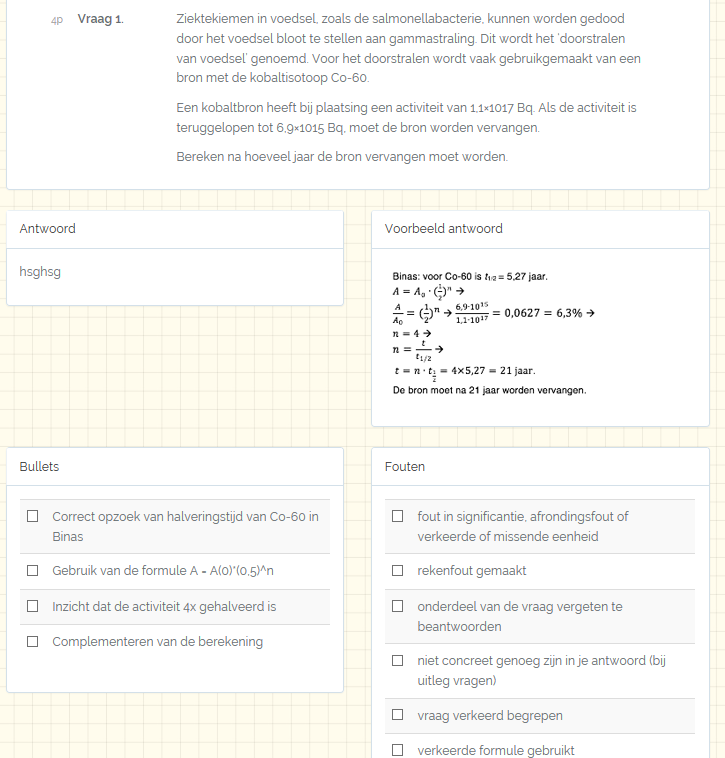 workshop 34 WND-conferentie 2018
15-12-2022
20
Help leerlingen nadenken
Ontwerp bij uw eigen methode de ‘eindexamen bolletjes’

Bedenk wat de denkstappen zijn (bijv. Gebruik van formule of inzicht dat… gelijk is aan…)
Wees duidelijk wat er vereist is (dus liever niet complementeren)
Wees alert op misvattingen, verwerk dit in je bolletjes
Let niet op het aantal bolletjes maar op het aantal denkstappen
workshop 34 WND-conferentie 2018
15-12-2022
21
[Speaker Notes: Vorm van fastfeedback mbv wisbordjes of kahoot	

Tot 15 minuten voor het einde: dan promo onderzoek en socrativ!]
Leren van uitwerkingen: toepassingen
Alle (moeilijkere) vragen zo uitwerken
Alleen bij de afsluitende paragraaf, of laatste opgaven paragraaf
Alleen bij (oefen) toets

Bij toetsanalyse, het nabespreken van een proefwerk.
Extra optie: laat ze ook turven, welke soort fouten ze hebben gemaakt
workshop 34 WND-conferentie 2018
15-12-2022
22
Fouten turven
Beperkt de mogelijkheden
Fout in significantie, afronding of ontbrekende eenheid
Rekenfout
Deel van de vraag niet gemaakt
Niet nauwkeurig of uitgebreid genoeg geantwoord
Vraag niet of verkeerd begrepen
Verkeerde formule gebruikt
Vraag niet kunnen maken door……
workshop 34 WND-conferentie 2018
15-12-2022
23
Help leerlingen nadenken
Ontwerp bij uw eigen methode de ‘eindexamen bolletjes’

Bedenk wat de denkstappen zijn (bijv. Gebruik van formule of inzicht dat… gelijk is aan…)
Wees duidelijk wat er vereist is (dus liever niet complementeren)
Wees alert op misvattingen, verwerk dit in je bolletjes
Let niet op het aantal bolletjes maar op het aantal denkstappen
workshop 34 WND-conferentie 2018
15-12-2022
24
[Speaker Notes: Vorm van fastfeedback mbv wisbordjes of kahoot	

Tot 15 minuten voor het einde: dan promo onderzoek en socrativ!]
Cadeautje
Medische beeldvorming als context
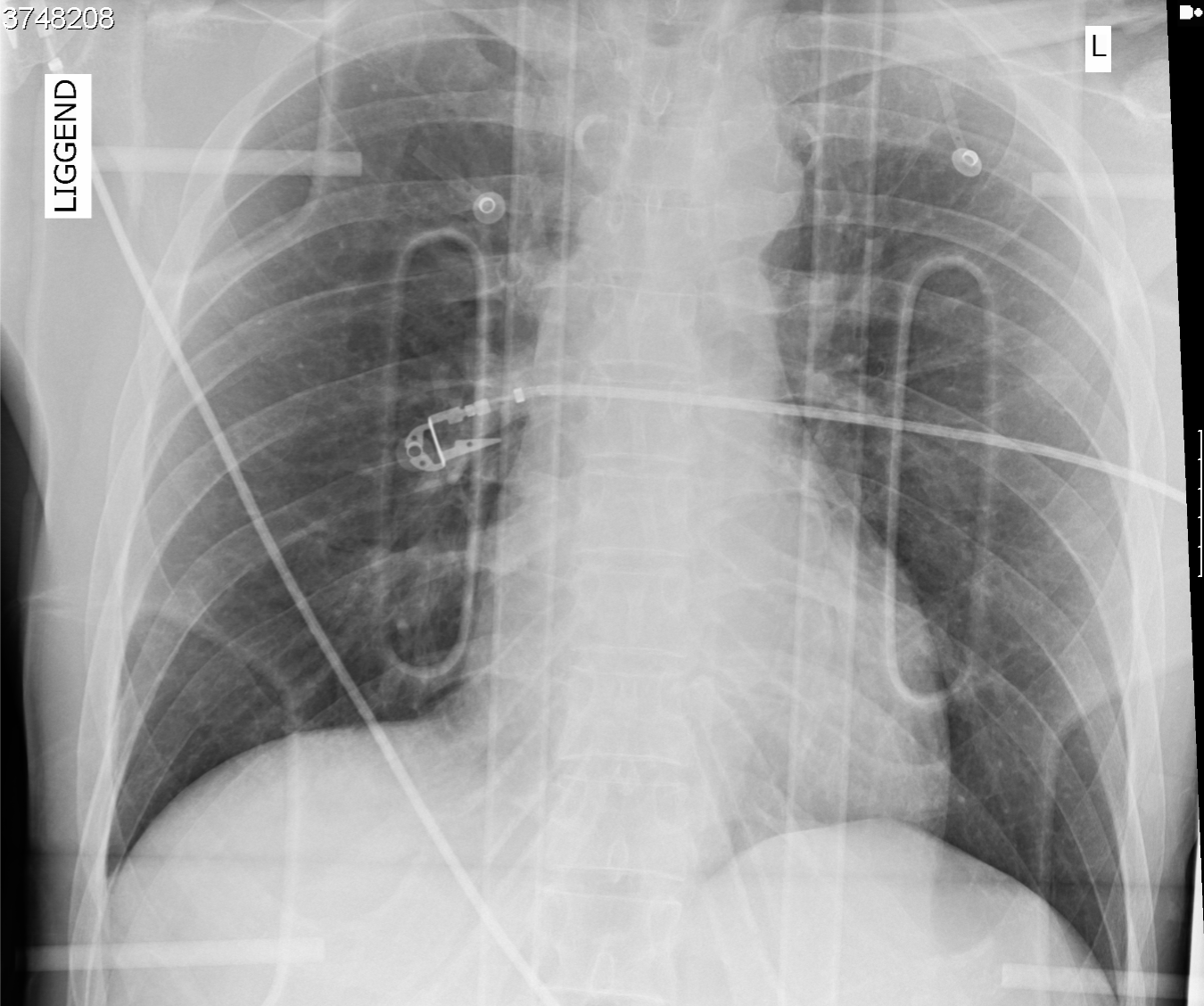 workshop 34 WND-conferentie 2018
15-12-2022
25
Cadeautje
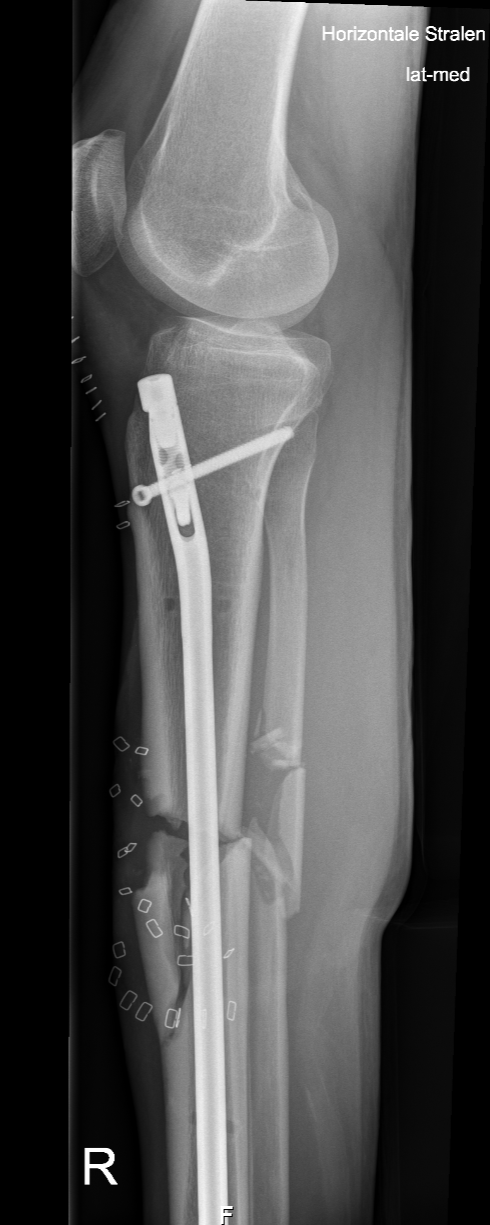 Medische beeldvorming als context
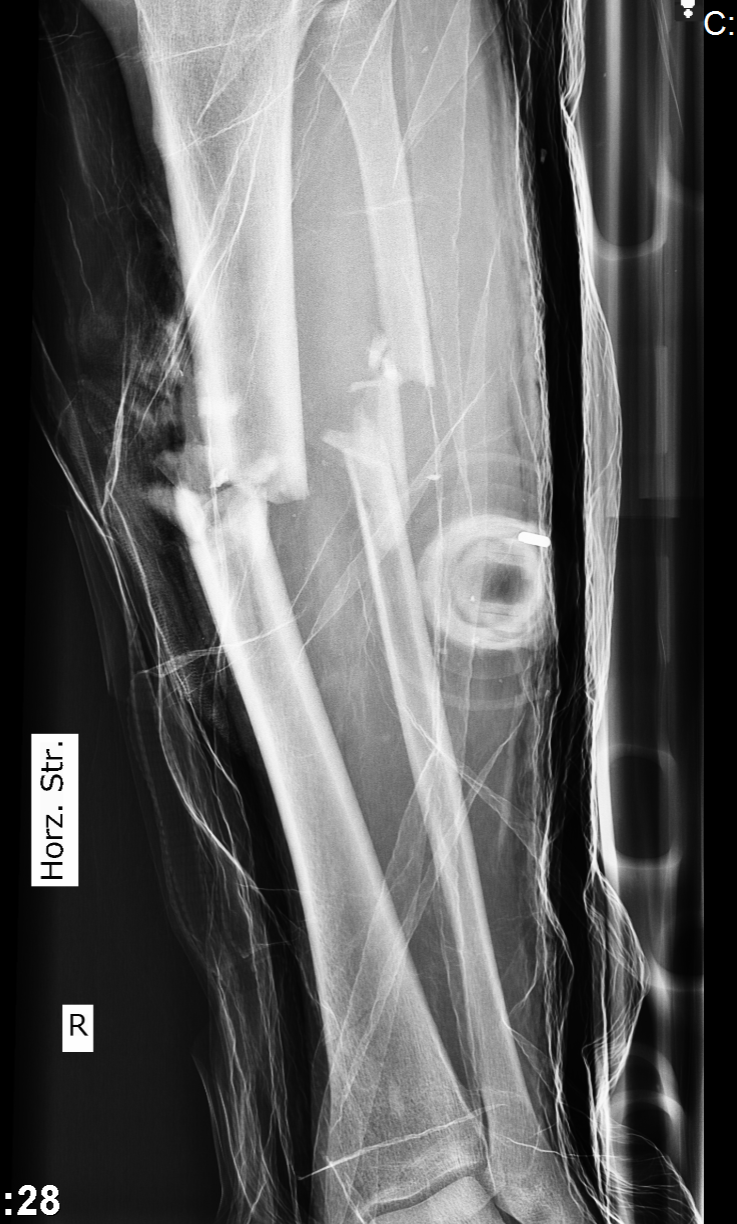 workshop 34 WND-conferentie 2018
15-12-2022
26
Cadeautje
Medische beeldvorming als context
workshop 34 WND-conferentie 2018
15-12-2022
27
Mooie plaatjes zijn te downloaden!Tot 31/1/2023Bedankt voor u komst
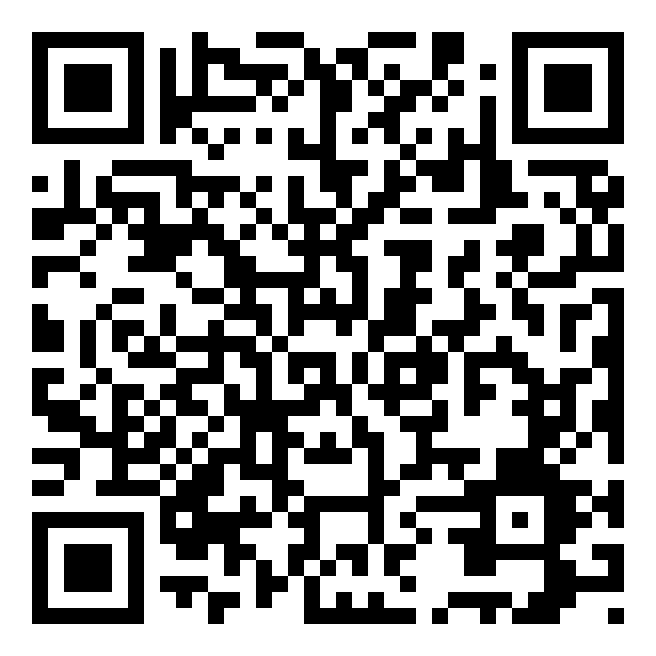 Email:	P.t.siersma@utwente.nl